45th National Congress on Housing and Homelessness Projet Chez soi/At HomeMontréalOttawa-May 2013/At Home
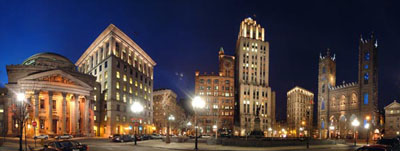 What is specific to Montréal
Old Montréal
Olympic Stadium
Habitat 67
Montréal Canadians
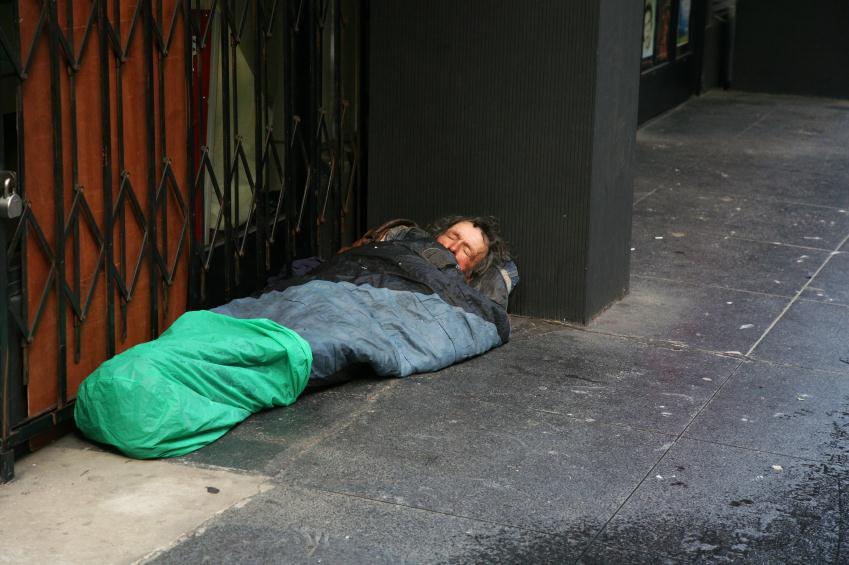 Homelessness in Montréal: some statistics
1996 – 1997: 12,666 people in situation of homelessness for at least 12 months (Fournier and al. 1998). No other study has been done since.

About 70% of them had important problems (mental health and/or dependencies) according to Fournier and al.

About 10% had severe mental disorders

In2005, the number of people in situation of homelessness was estimated at 30,000 (RAPSIM 2008)
7
Last Resort Resources
8 First line organizations dealing with homelessness
Downtown rooming houses: Conversion of rooming houses into other types of dwelling, unsanitary or below standards housing units
It went from 30,000 in 1987 to less than 3,000 in 2007. The vast majority are located in downtown areas. No new census done since.
Cost of a room $ 400 to $ 500 per month
Monthly  income $ 594
To respond to the poor housing conditions in rooming houses
Since 1987, creation of community type social housings for low income people living alone. 
More than 10 000 housing units 

Targeted clientele: marginalised people who otherwise would not have access to the private housing market
Residential Resources for people with severe mental health disorders
3222 beds in intermediary resources, group homes and supervised apartments

Under the direction and management of psychiatric hospitals.
The people in situation of homelessness
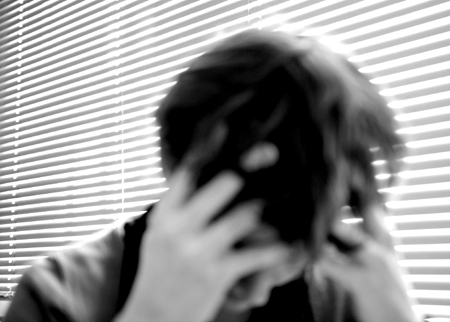 Social rupture
Extreme poverty
Mental heath disorders
Dependencies (alcohol, drugs and gambling )
Social isolation and exclusion
Complex health problems 
Low or high service users
Trouble with the law
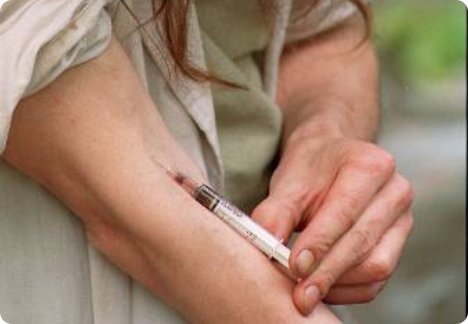 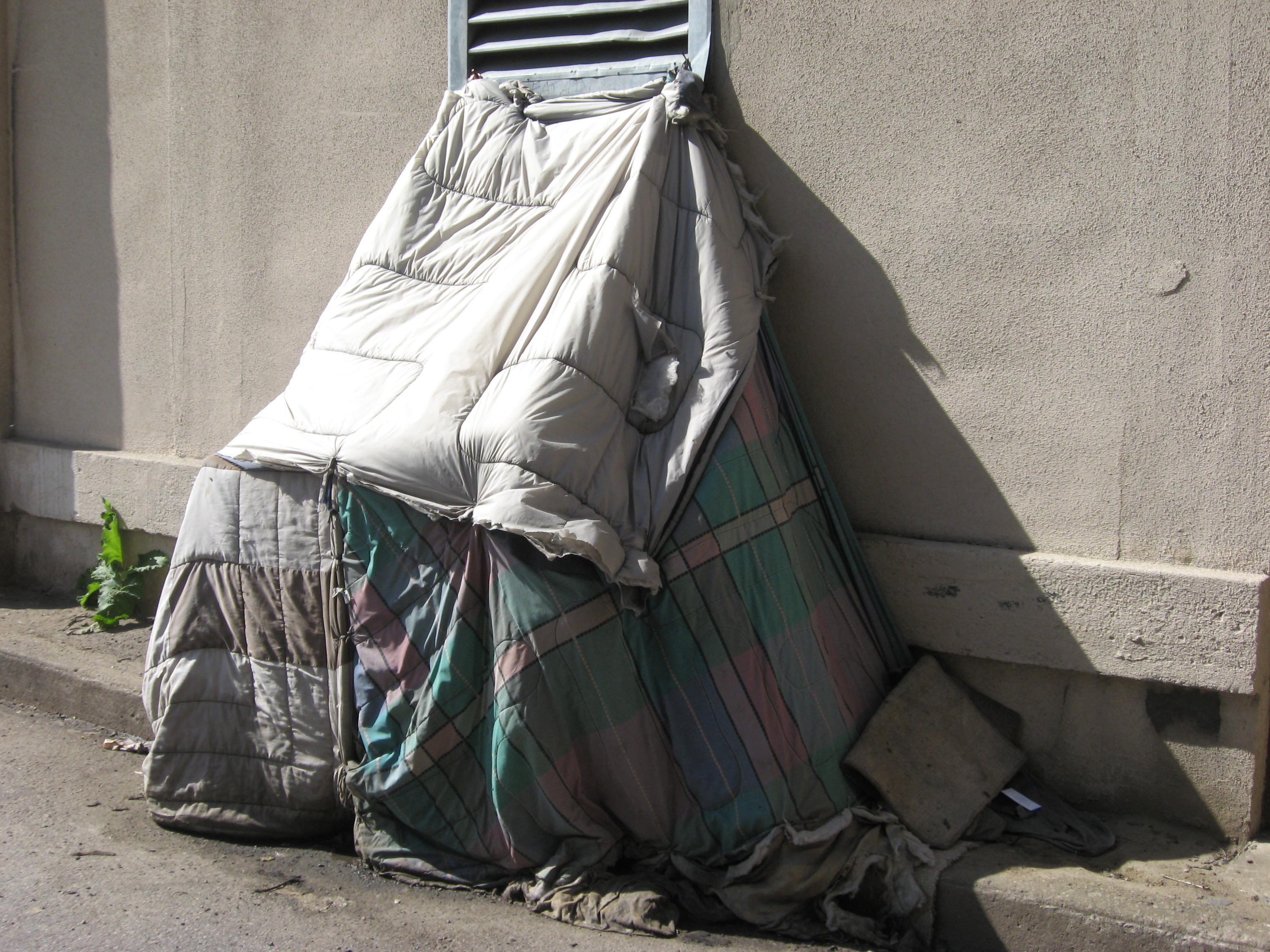 12
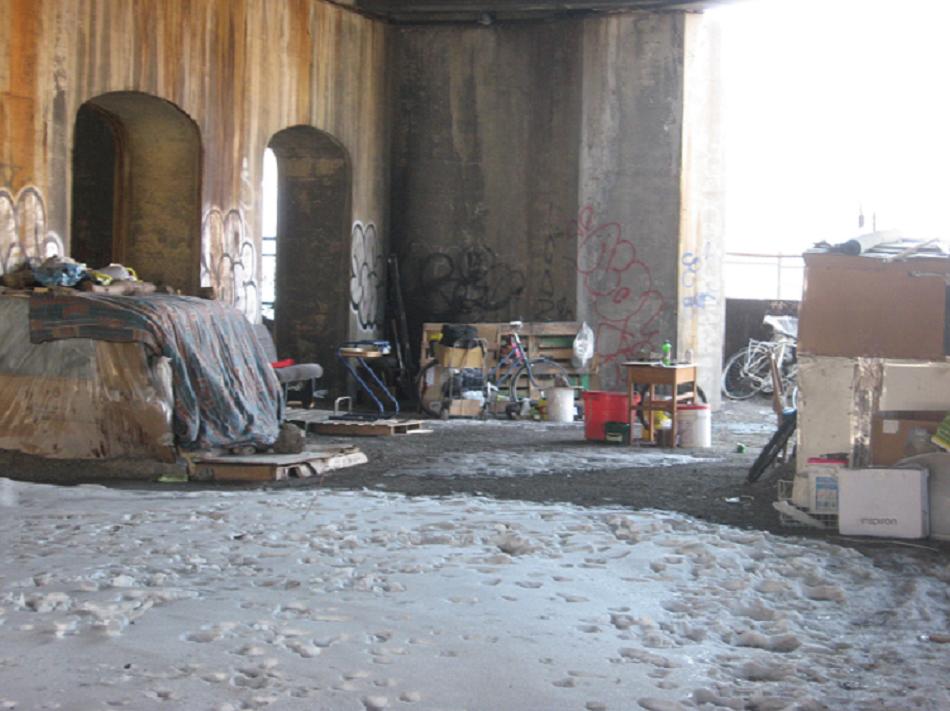 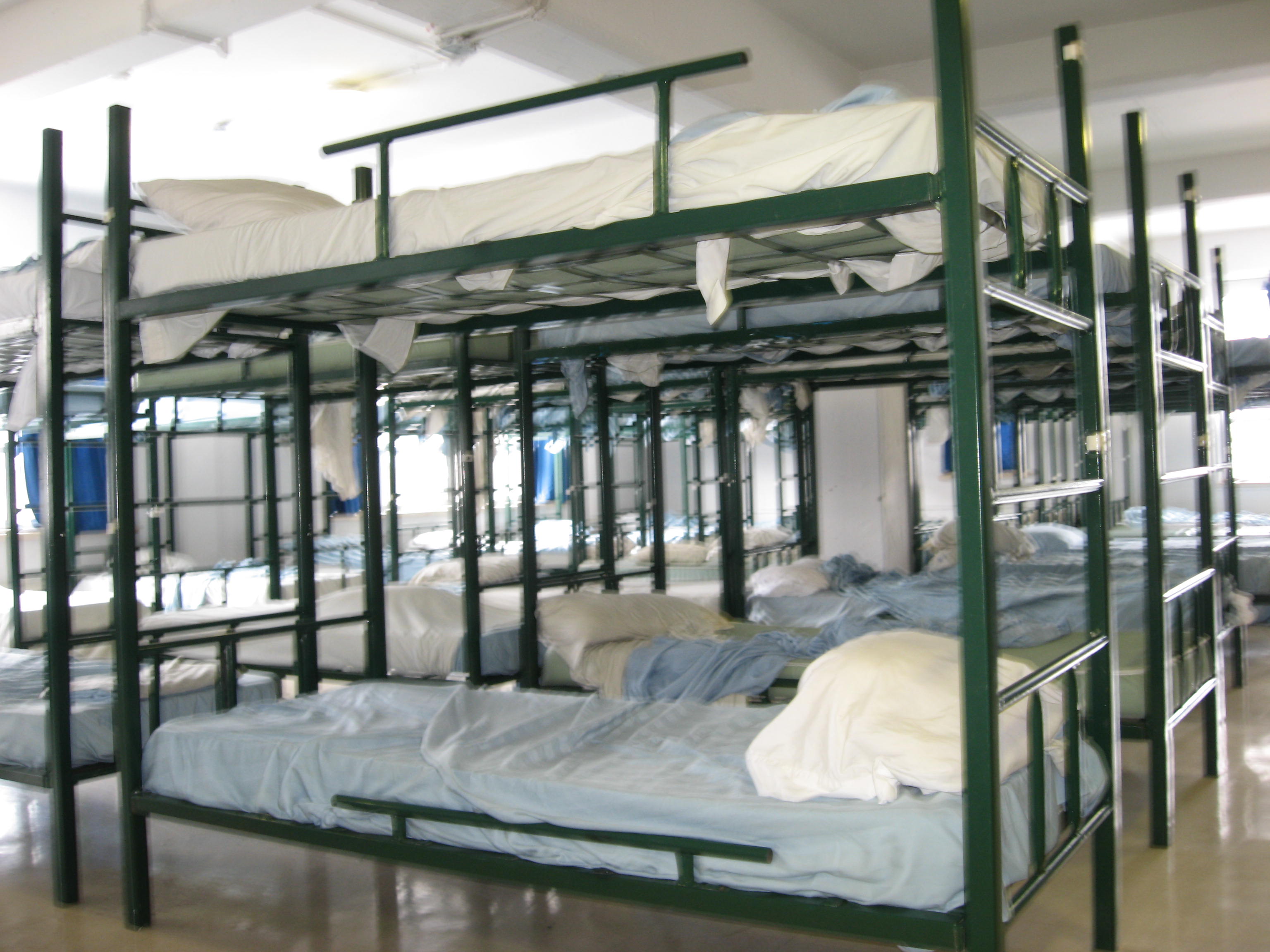 A unique opportunity
HOUSING FIRST
«Logement d’abord»
Research Team
Principal Investigator: 
 Eric Latimer  (Douglas University Mental Health Institute Research Center, McGill University)

Principal Co-Investigators: 
 Marie-Josée Fleury  (Douglas University Mental Health Institute Research Center)
 Christopher McAll  (Scientific Director, Centre de recherche de Montréal sur les inégalités sociales et les 	             		discriminations CREMIS)

Other Co-Investigators(alphabetic order):
 Jean-Pierre Bonin, PhD.  (Centre de recherche Fernand-Seguin, Hôpital Louis-H. Lafontaine)
 Anne Crocker, PhD.  (Douglas University Mental Health Institute Research Center, McGill University)
 Henri Dorvil, PhD.      (UQAM - École de travail social) 
Roch Hurtubise, PhD.  (Université de Sherbrooke, Collectif de recherche sur l'itinérance, la pauvreté et 		  l'exclusion sociale - CRI)
 Alain Lesage, M.D., M.Phil. (Centre de recherche Fernand-Seguin, Hôpital Louis-H. Lafontaine)
 Greg Nielsen, PhD.     (Concordia University)
 Catherine Vallée, PhD.  (Université Laval)
 Helen-Maria Vasiliadis, PhD.  (Centre de recherche Hôpital Charles-LeMoyne, Université de Sherbrooke)
 Rob Whitley, PhD. (Douglas University Mental Health Institute Research Center, McGill University)
16
Questions  specific to Montréal
Influence on criminality
ICM Community vs Institutional
Impact of Support for employment
Current Service Network
Impacts on   families
Analysis of current practices
Housing experience – points of view of landlords and participants
Impact on service user  participation
Common        Questions
Life’s Trajectories,   by experimental group
 Implementation of   projects
 Implantation of  programs
Housing First vs service as usual: 
 Effectiveness, 
 Cost-effectiveness
   by sub-group
17
The Follow-up teams
1 ACT Team
2 ICM Team
1 Housing Team

Associated Partners : 
Centre de santé des services sociaux Jeanne-Mance
Organisme communautaire Diogène 
Douglas Mental Health University Institute
A approach consistent with current Quebec policies
The Projet Chez soi/At Home - Housing First - approach is consistent with the Quebec Government 2005-2010 Mental Health Action Plan as well as with the 2010-2013 Interdepartmental Action Plan against Homelessness;

Housing First uses ACT and ICM teams in accordance with PASM, it also fosters autonomous housing (social and private housing).

Housing First is an approach based on recovery and as such is also consistent with the philosophical orientation of PASM (person’s choice and support for integration into the community) 

The development of ACT and ICM teams for homeless people with mental health problems is also consistent with the Action 24 of the Interdepartmental Action Plan against Homelessness; the use of the rent subsidies with Action 31.
19
The basis of the Housing First Model:Choices
We consider that the person is capable of taking decisions and making choices.
It is not the service providers or the professionals who decide instead of the homeless person.
Choices include the right to take risks, make mistakes and draw conclusions (ex: rehousing, maintenance of services, etc.)
HOUSING FIRST
TRADITIONAL SERVICES
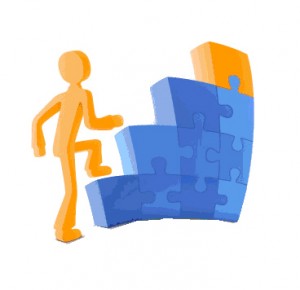 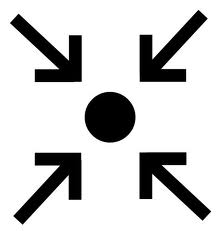 21
Projet Chez soi/At Home is:
A research that experimented with a service model that offered autonomous housing units to 280 people, with rent supplements ($375. per month on average) and integrated clinical support (ACT or ICN). Rapid integration of housing unit with the help of a Housing team, even if the person is experiencing various difficulties (ex: drug use).
The person is not obliged to follow a program of psychiatric treatment or have reached a state of sobriety in order to be housed
22
A change of paradigm
New Approaches
Traditional Approaches
Citizen – tenant–role 
Social Inclusion, work, studies, etc.
Open and flexible environment
Priority to the person ‘s choice 
Oriented toward strengths and potential 
Importance of  mutual support and peer helpers
Resident
Little emphasis on social integration 
Controlling environment, managed by rules
Group environment
Oriented toward shortcomings or deficits, symptoms and illness
Professional Services
When we continually make choices, we end up making the right choices and succeeding
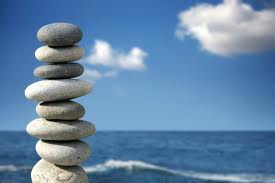 Conditions for success
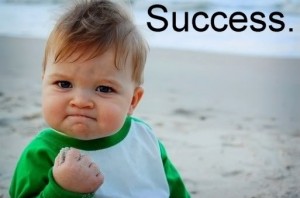 Implantation challenges and the end of the project
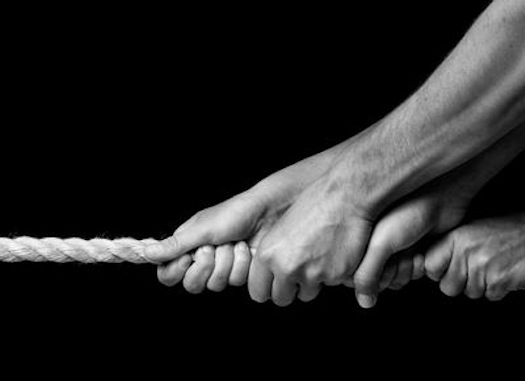 Thank you for your attention